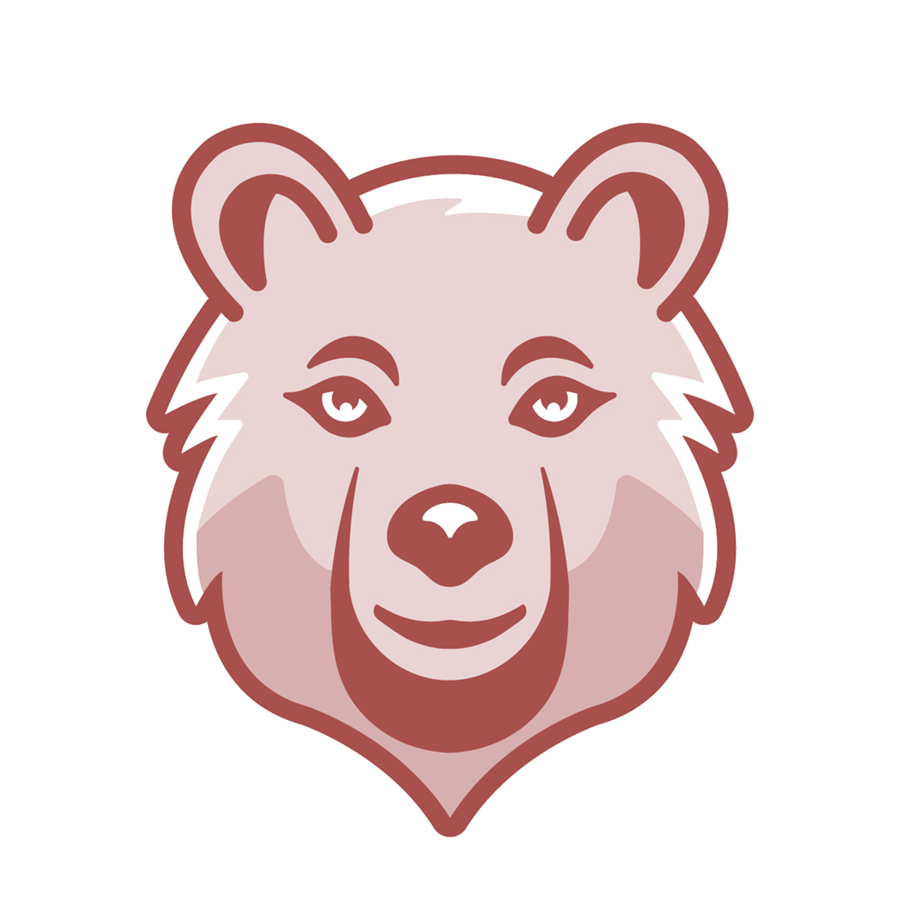 Willow Brook Elementary School
About WBES:
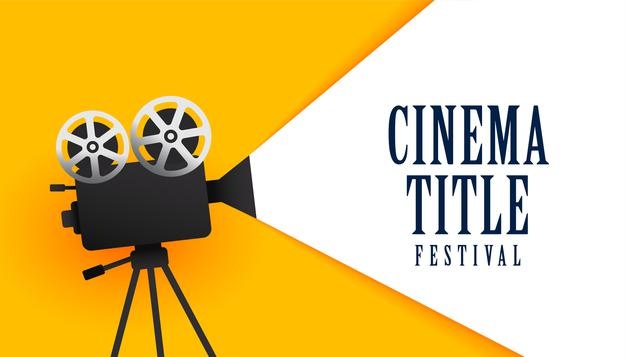 Everybody Plays a Role
About WBES:
STAFFING
20 Classroom teachers
4 Special Education teachers
1.2 Speech/ Language Pathologists
1 ELL teacher
2 Reading Specialists
0.6 Math Specialist
1 Art teacher
1 P.E. teacher
1 Music teacher
1 Library/ Media Specialist
5 Special Education TAs
2.5 Paraprofessionals
7.00 Regular TAs
Title I Funding for FY 2022: $136,000
About WBES
Community Eligibility Program/ Food For Kids Program

21st CCLC Before and Afterschool programming

Safety Patrol

Student Senate

WBES Broadcasting Crew
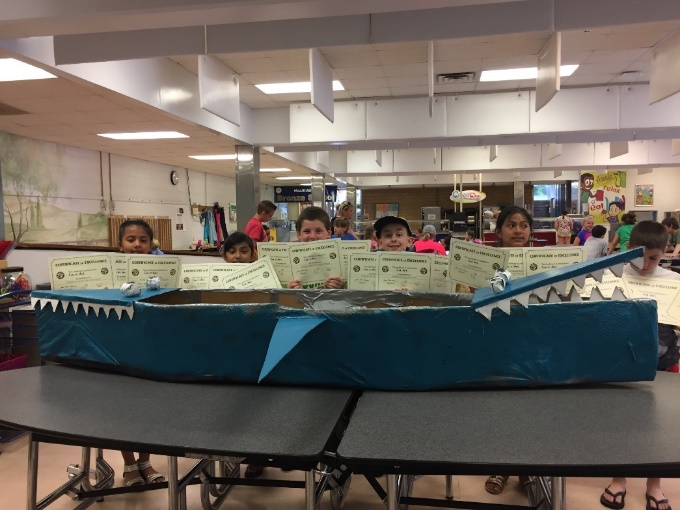 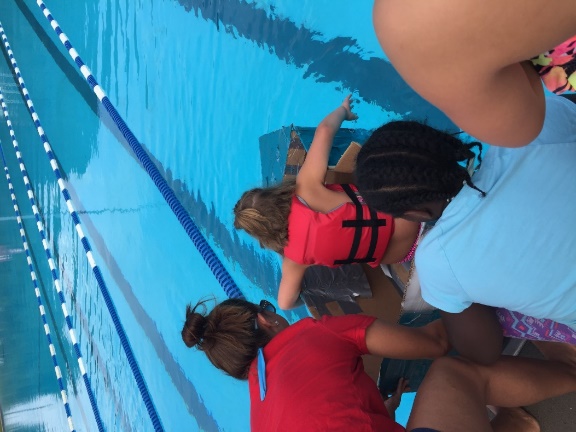 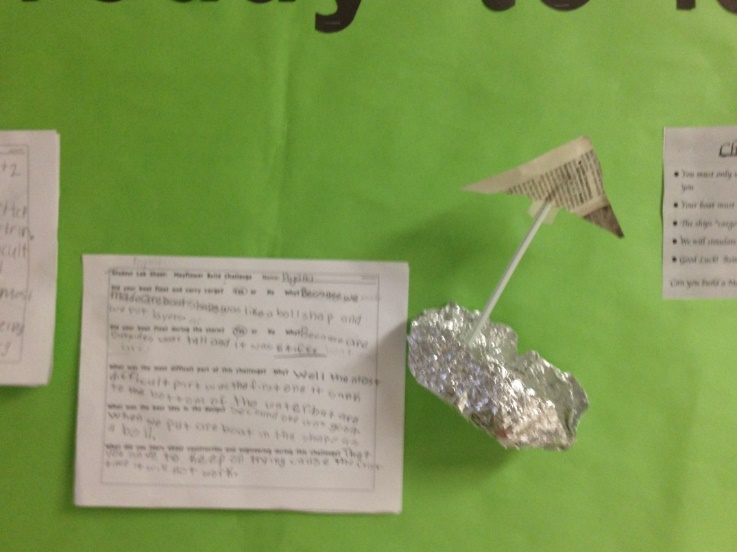 Cognia STEM-certified
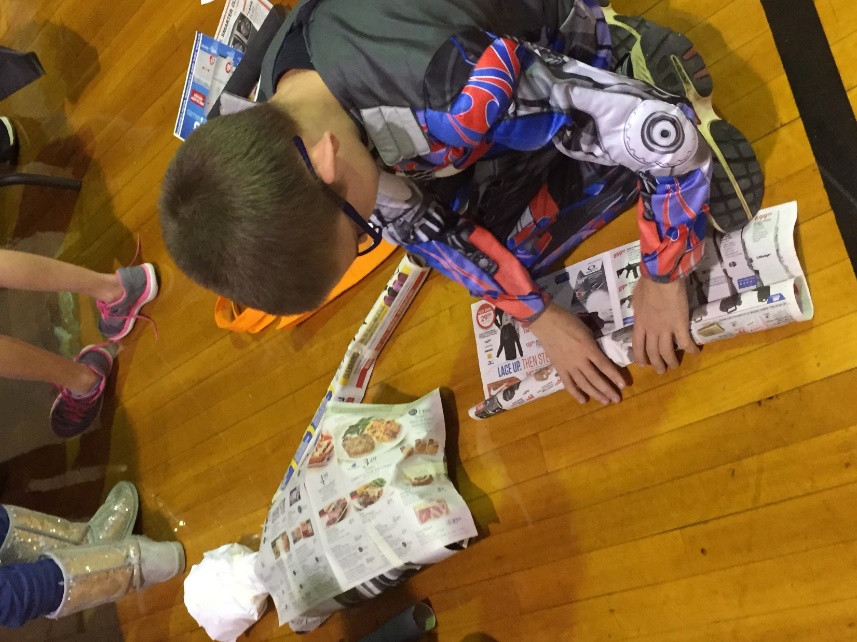 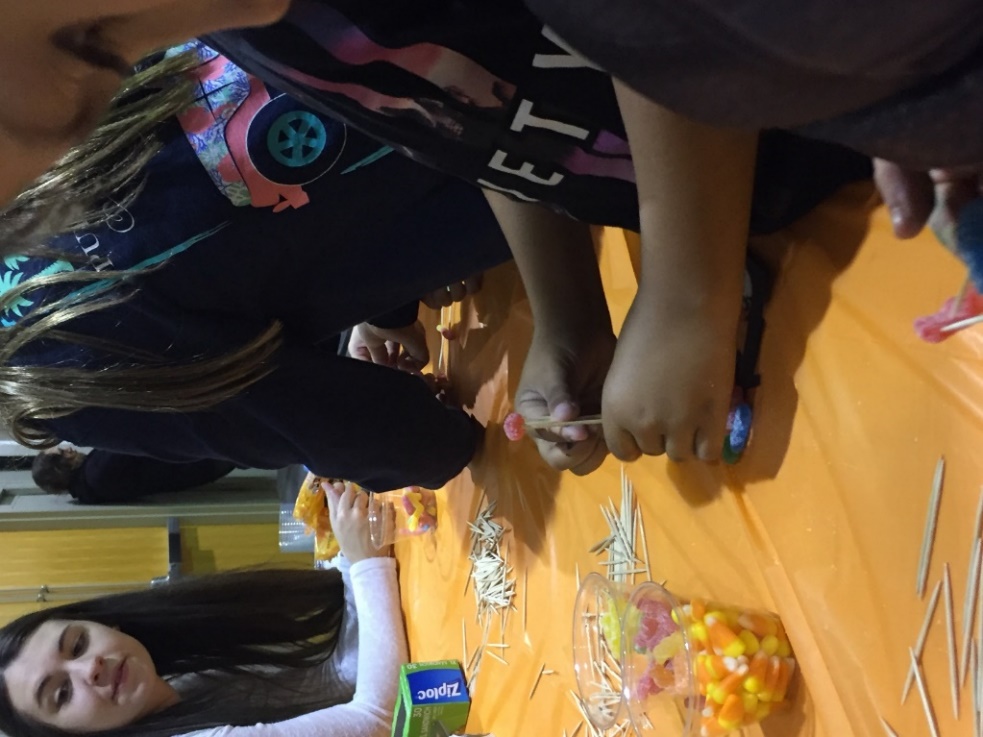 About WBES:
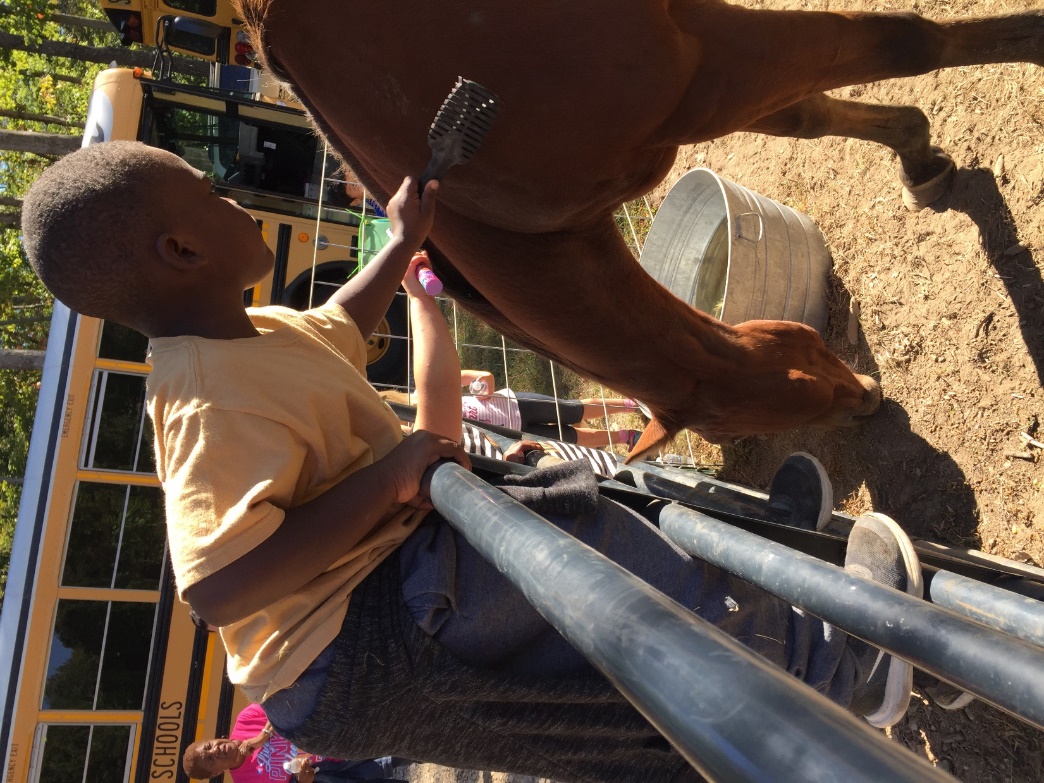 Readers and Leaders

Intersession

Learning Loss Summer Camp and After School Tutoring

Kindergarten Readiness

Positive Behavior Intervention and Support (PBIS)

Great Kindness Challenge
Community Partners
Atkins Nuclear
ORNL
CNS Y-12
Children’s Museum of Oak Ridge
First Presbyterian Church
First United Methodist Church
The Ridge Church
Exxon
Willow Brook PTO
Oak Ridge Breakfast Rotary Club
Rotary Club of Oak Ridge (Noon)
McNabb Center